Волгоградская область, Ленинский район, г.ЛенинскМБУ «Ленинский центр по работе с подростками и молодёжью «Выбор»
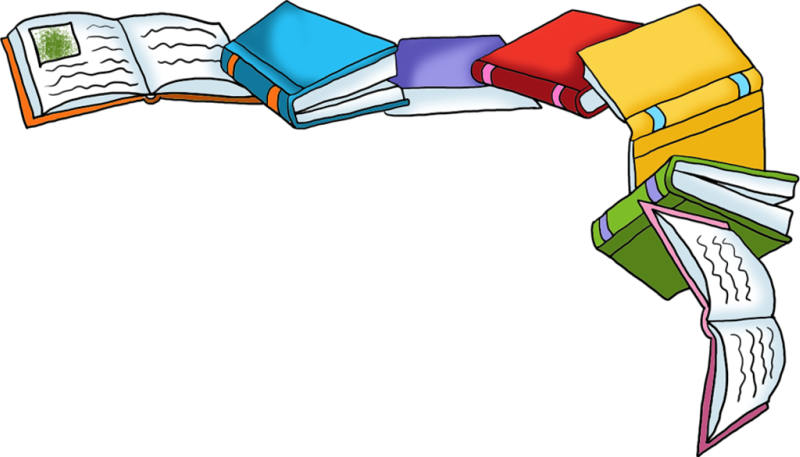 ВСЁ ЛУЧШЕЕ
 ДЕТЯМ!
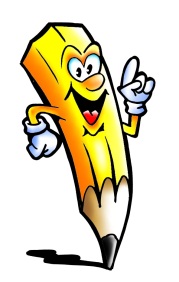 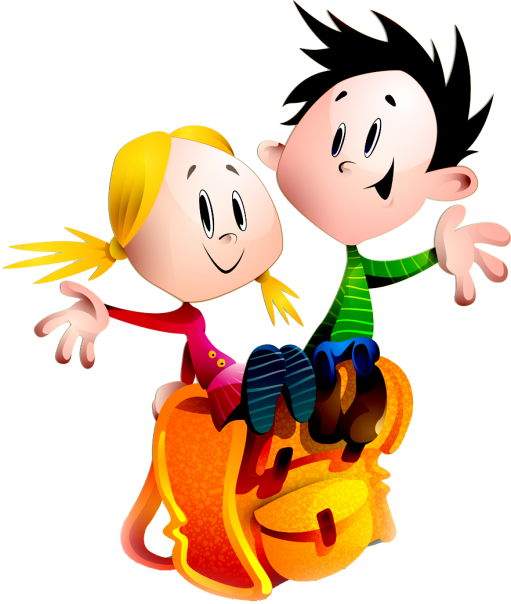